Инструменты государственной поддержки инвесторов в республике Казахстан



Жамалова Багжан
Старший Юрист
Алматы – 26 февраля 2021
Помощь инвестору по Принципу «одного окна»
Уполномоченный орган по инвестициям – Комитет по инвестициям при Министерстве Иностранных Дел РК.
АО «НК «KAZAKH INVEST», национальная компания в области привлечения инвестиций, оказывает инвесторам содействие в получении государственных услуг по принципу «одного окна».
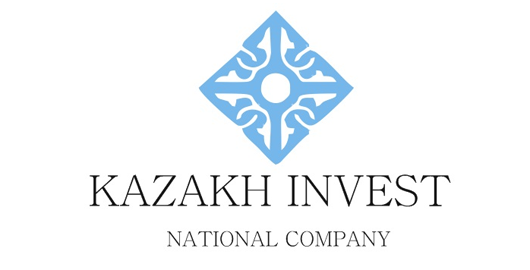 ИНВЕСТИЦИОННЫЕ ПРЕФЕРЕНЦИИ
Виды преференций:
Освобождение от таможенных пошлин; 
Освобождение от НДС на импорт, КПН, земельного налога, налога на имущество;
Предоставление государственных натурных грантов;
Возмещение понесенных затрат.
Виды преференций зависят от параметров инвестиционного проекта.
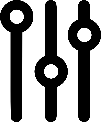 3
Виды инвестиционных проектов
4
УСЛОВИЯ ПРЕДОСТАВЛЕНИЯ
Юридическое лицо РК (включая с иностранным участием).
Осуществление приоритетного вида деятельности, утвержденного Правительством РК. 
Заключение инвестиционного контракта с уполномоченным органом.
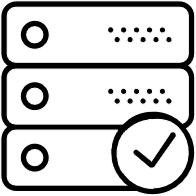 5
Освобождение от таможенных пошлин
Для инвестиционных проектов и инвестиционных приоритетных проектов:
освобождение от таможенных пошлин при импорте технологического оборудования, комплектующих и запасных частей к нему, сырья / материалов сроком до 5 лет.
Для специальных инвестиционных проектов:
освобождение от обложения ввозными таможенными пошлинами на 15 летний срок.
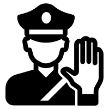 6
Налоговые преференции
Преференции по налогам предоставляются в зависимости от типа реализуемого инвестиционного проекта:
для инвестиционного проекта:
освобождение от НДС импорта сырья и (или) материалов;
для инвестиционного приоритетного проекта:
освобождение от КПН;
освобождение от земельного налога;
освобождение от налога на имущество;
для специального инвестиционного проекта:
освобождение импорта сырья и (или) материалов от НДС.
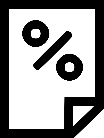 7
государственный натурный грант
Государственные натурные гранты - государственное имущество, передаваемое во временное безвозмездное пользование либо на праве временного безвозмездного землепользования с последующей безвозмездной передачей в собственность либо землепользование.
Максимальный размер государственного натурного гранта – не более 30% от объема инвестиций в фиксированные активы юридического лица РК.
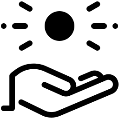 8
ВИДЫ/срок ПРЕФЕРЕНЦИЙ
9
согласование инвестиционных преференций
Подача заявки на предоставление инвестиционных преференций и необходимых документов, включающих:
бизнес-план инвестиционного проекта;
документы, подтверждающие размер / стоимость запрашиваемого государственного натурного гранта и предварительное согласование его предоставления.
Подписание инвестиционного контракта.
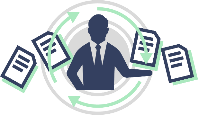 10
Соглашение об инвестициях
Особый договор на реализацию инвестиционного проекта, заключаемый по решению Правительства РК, предусматривающий осуществление инвестиций в размере не менее 7,5 млн кратного размера МРП (≈ 52,5 млн долларов США).
Возмещение до 20% процентов стоимости строительно-монтажных работ и приобретение оборудования без учета НДС и акцизов.
Иные преференции, определяемые самим соглашением.
25 лет.
11
Гарантии инвесторов
Гарантируется стабильность законодательства в сфере: 
налогового законодательства Республики Казахстан
привлечения иностранной рабочей силы для: 
приоритетных инвестиционных проектов, 
инвестиционных проектов в рамках соглашения об инвестициях.
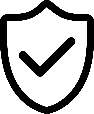 12
Правовая защита инвесторов. Инвестиционные споры
Институт «Инвестиционного омбудсмена».
Защита прав инвесторов через обращение в суды РК:
Все инвестиционные и неинвестиционные споры, связанные с инвестором, подсудны суду г. Нур-Султан.
Верховному суду РК подсудны инвестиционные споры, стороной в которых является крупный инвестор*.

*инвестиции в размере не менее 2 млн кратного размера МРП (≈ 14 млн долларов США)
13
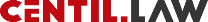 Багжан Жамалова
Старший Юрист, глава коммерческой практики
Алматы, Казахстан
Адрес эл. почты: bagzhan.zhamalova@centil.law 
Веб-сайт: centil.law
14